An Overview of 
oneM2M Developer Websites

16 June 2022
www.oneM2M.org
Andreas Kraft, Deutsche Telekom
1
Introduction
OneM2M supports development activities on many developer-oriented social websites and services. This walk-through will present a short overview about these services. 
oneM2M Website
Website
Wiki
GitLab
GitHub
StackOverflow
Hackster.io
oneM2M
https://onem2m.org

The oneM2M main website and for most visitors the first landing point.
Interesting pages for developers:
https://onem2m.org/technical/published-specifications/release-4Hard to discover
3 clicks away from the main page: Specifications  Published Specifications  Release 4
Many choices, no “Download latest”
No referable clauses (links to pages)
https://onem2m.org/using-onem2m/developers
2 clicks away from the main page: Using oneM2M  Develop with oneM2M
oneM2M Wiki
https://wiki.onem2m.org

Linked on the oneM2M website: Wiki  Wiki for oneM2M
Sections
Community
Development
Teaching Material
Getting Started with oneM2M
Hackathons
Outreach
Partly free-style, partly link collections, partly important references (e.g., URN namespaces)
oneM2M GitLab
GitLab vs GitHub
Git is a software tool for tracking changes in software, and to collaborate developments in a team. Initially developed by Torvalds for Linux kernel development.
GitLab is the name of a service. It is also a company that provides a Git-as-a-service, hosted of for self-hosting (as done by oneM2M).
GitHub is the name of a service. It is also a company, now owned by Microsoft, that only provides hosted Git-as-a-service, but with many more services around it, e.g., project home pages, automated testing, data storage etc.
https://git.onem2m.org

NOT linked from the oneM2M website
Used for publishing oneM2M artefacts besides of the specifications, and for issue tracking and discussions
Open to the public (readable), everyone with an account can write
GitHub
https://github.com/oneM2M
https://github.com/oneM2M-Tutorials

Reachable from the oneM2M main website (logo, top-right)
GitHub is the most prominent website on the Internet to host and support open source projects
Discoverability (first search results), collaboration, support for the whole life-cycle
Many organizations and companies develop and publish their work on
Services provided
Repository w/ version tracking and collaborated developments
Discussions, issue tracker, project & release planning, project home pages, wiki, storage
Projects can be public or private
oneM2M has two organization accounts
One for general input and publishing
One for Tutorials and Hackathons
Organizations using GitHub
World Wide Web Consortiumhttps://github.com/w3c 
Apache Software Foundationhttps://github.com/apache
Microsoft Azurehttps://github.com/Azure 
Corona Warn Apphttps://github.com/corona-warn-app
StackOverflow
https://stackoverflow.com 
https://stackoverflow.com/questions/tagged/onem2m 

StackOverflow (SO) is a member of the StackExchange family of user supportedQ&A websites. Often regarded as a manual and tutorial replacement, and a source for “copy-paste-code”.
SO is extremely important to all kind of modern software, hardware and otherdevelopments today.
Fully user and community driven and moderated.
Users ask questions that are moderated, answered, and commented by other users.
Answers are moderated and commented as well by other users. Answers may include explanations, links to other answers, code snippets, …
Users vote on best question and answers, gain reputation by voted-on questions and answers, and get more moderation rights over time.
oneM2M has a moderated “onem2m” tag that is watched and maintained by oneM2M members. It is very important to provide answers as fast as possible, because the enquirer usually need an answer immediately.
Deep-linking to clauses in oneM2M specifications would be very helpful in pointing newcomers to the spec to the right definitions.
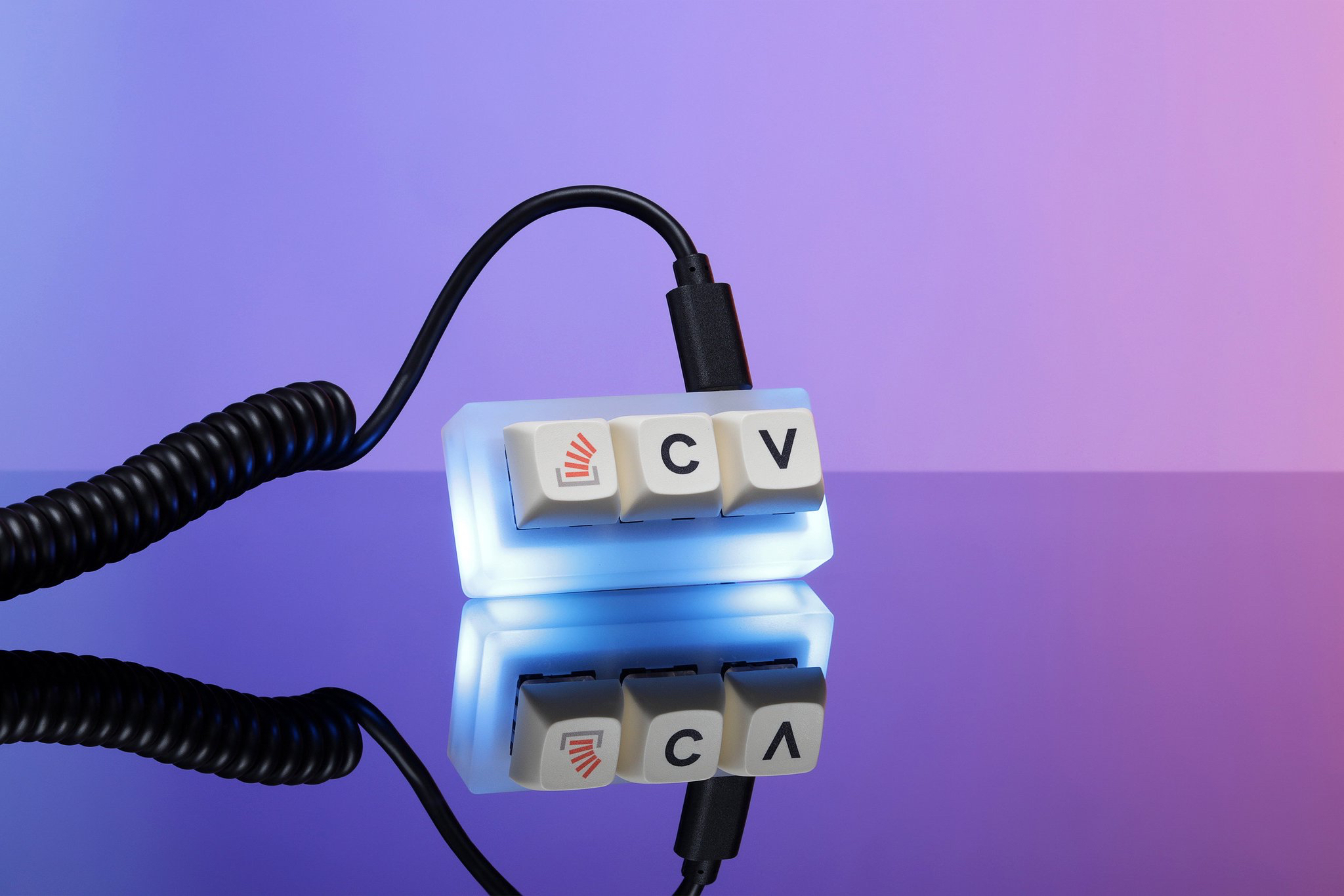 Hackster.io
https://www.hackster.io
https://www.hackster.io/onem2m

Hackster.io is a blogging website for mostly hardware-related projects.
Developers (& companies) provide descriptions, instructions, documentation, discussions for small and medium-sized hardware projects.
Ideal projects include all the software (usually hosted on GitHub…) and a hardware parts list, images, schematics, videos, ....
oneM2M has a channel to host oneM2M related projects and tutorials, mostly from hackathons.
Remarks
There are many developer-oriented social websites.The presented ones are the most prominent ones in their field:

GitHub – Software and artefact hosting. May be used to host software, but also documents, receive contributions etc.
StackOverflow – Answering immediate questions by developers. Good place to support an active community, and to get ideas for new tutorials, and where to improve the specifications.
Hackster.io – Host real examples for oneM2M-enabled devices and implementations. Maintained over time by hosting hackathons and others. 

Don’t underestimate the work to constantly provide high-quality content and answers. This cannot be done by a few people only, and not one of them is a one-shot activity.
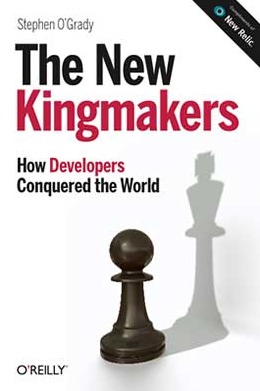 Thank you